Ministry of Higher Education and Scientific Research Salahaddin University
College of Agricultural Engineering Sciences Soil and Water Department

Lecture-4- Third Stage

By
Kamyar M. Mohammed

2023-2024
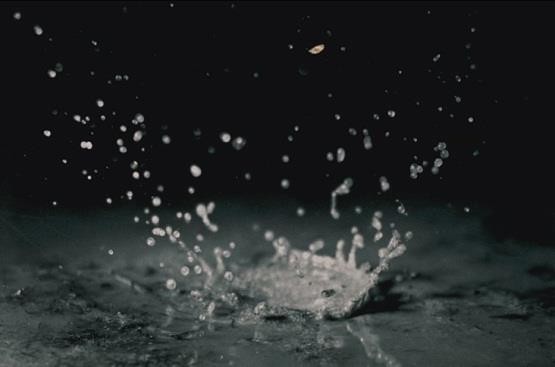 Splash Erosion - Raindrop Impact
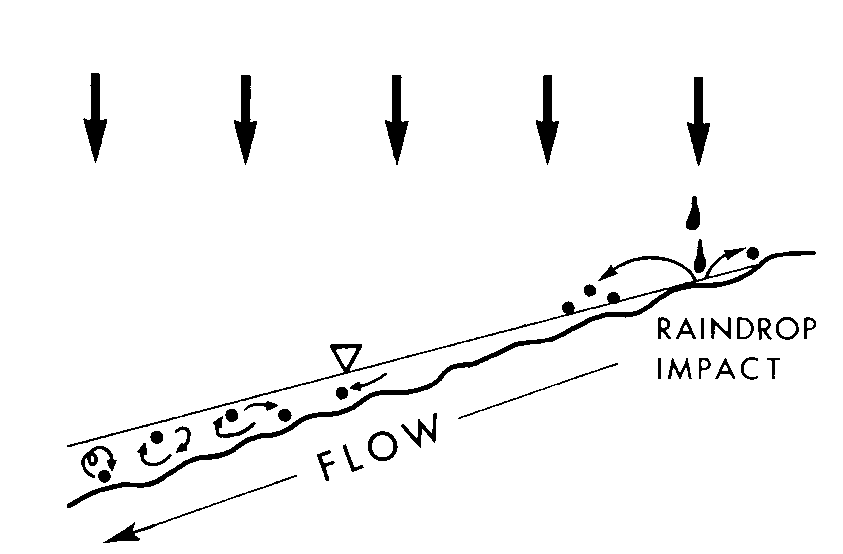 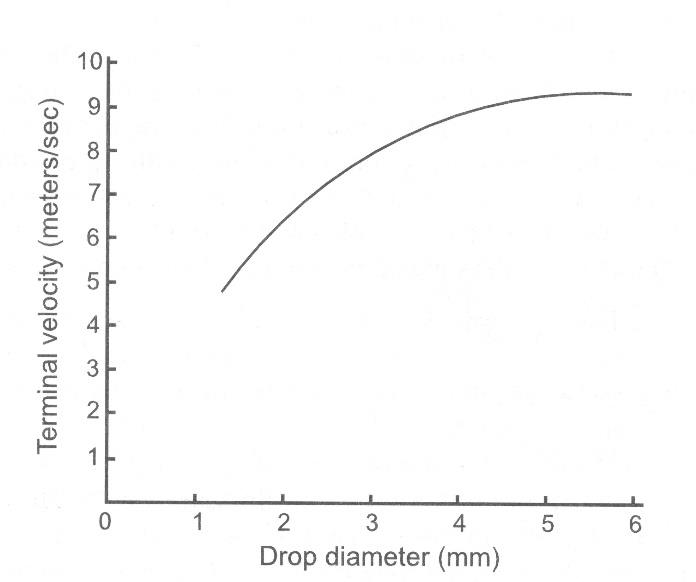 Brook et al, Fig 7.2
Notes:
Soil aggregates destroyed
Saltation
Erosivity threshold ~25 mm/h
Erosive power =  kinetic energy (EK = mv2/2) and
momentum (M = mv)
Fog ~ 0.05 mm/h
Light rain ~ 1.02 mm/h
Heavy rain ~ 15.24 mm/h
Torrential rain ~ 101.60 mm/h
Hillel, 1998; Selby, 1993
P. Gary White
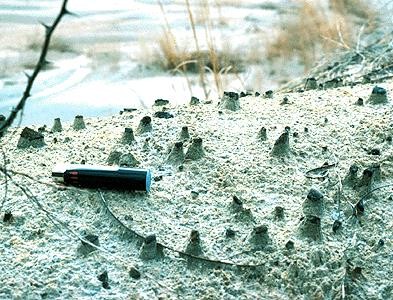 Surface flow induced erosion
Requires overland flow (thin surface films or concentrated) and often is intensified by raindrop impact

The generation of surface flow depends on:
Rain intensity
Water content of the soil
Density of the soil
Surface roughness of the soil

SCS CN method: “Water moves through a watershed as sheet flow, shallow concentrated flow, open channel flow, or some combination of these…After a maximum of 300 feet, sheet flow usually becomes shallow concentrated flow”

Important in range and agricultural
systems
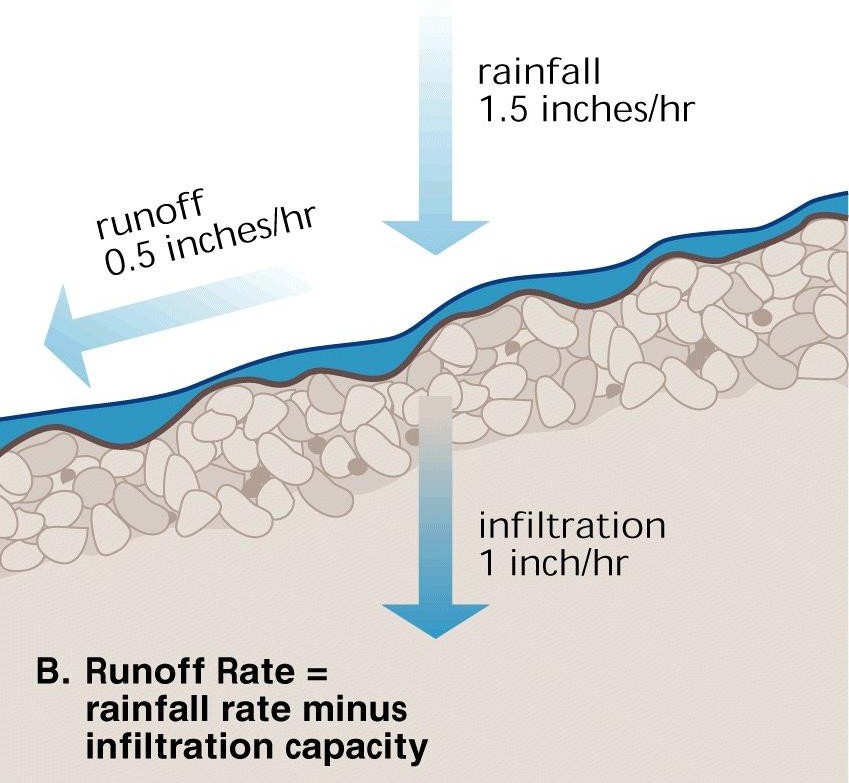 Overland flow
Rill
Sheetflow
Gully
Exceeds detention storage
Begins with detachment: requires a force (shear) created by small eddies in flow or raindrop impact
0 = f (density, water depth, slope)
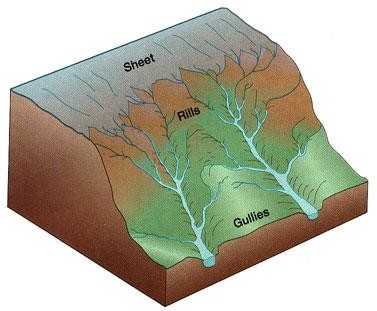 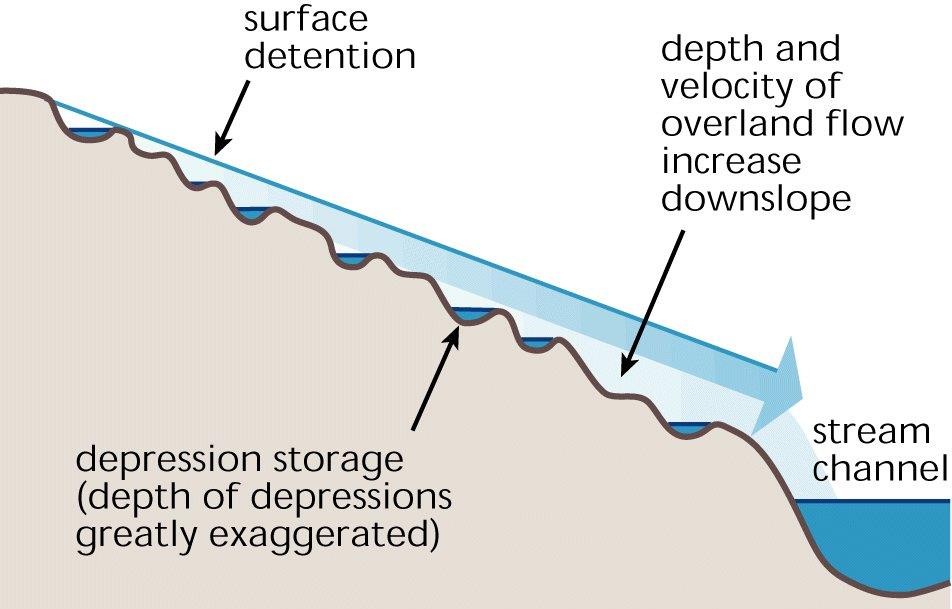 Rill and Gully Formation
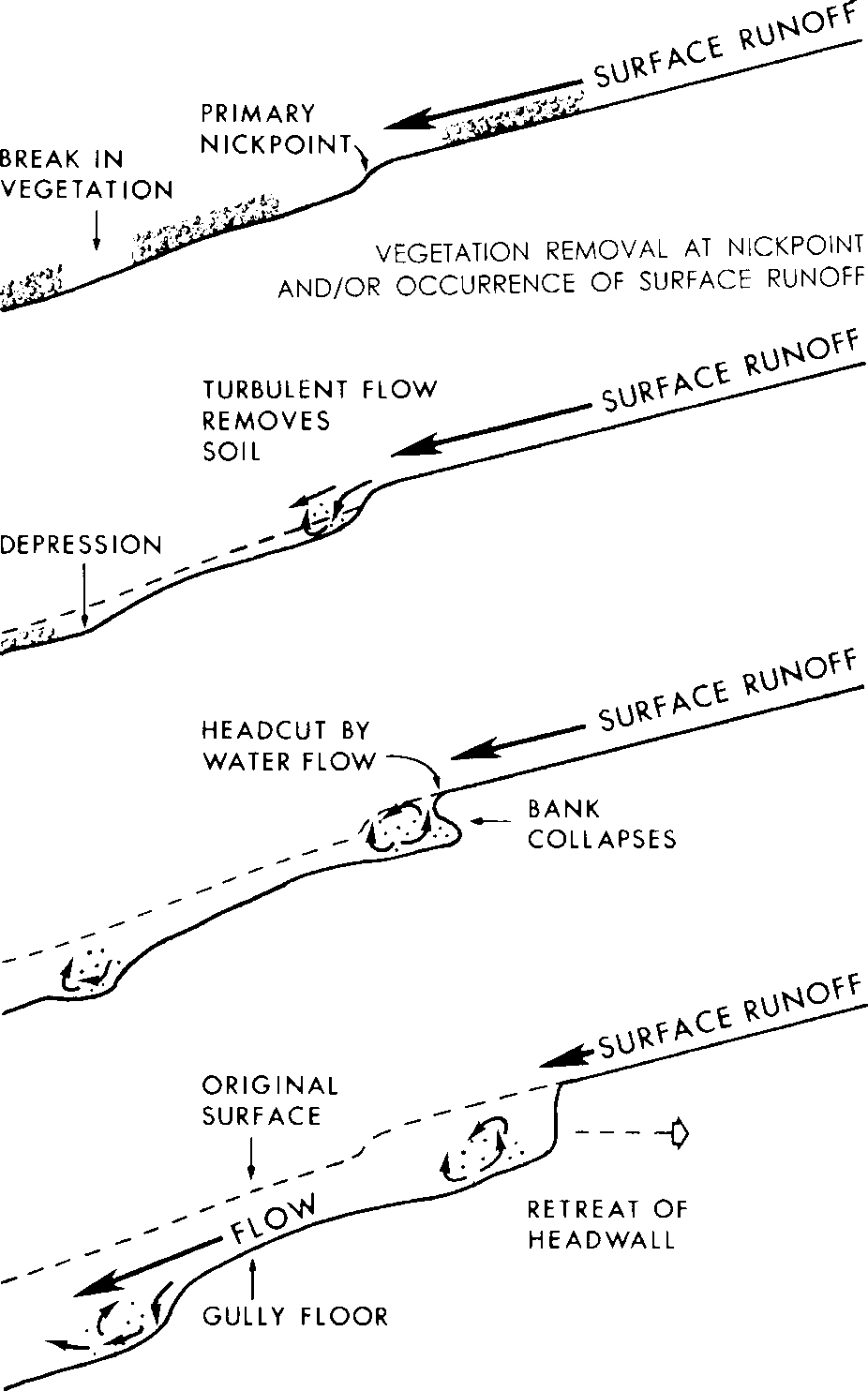 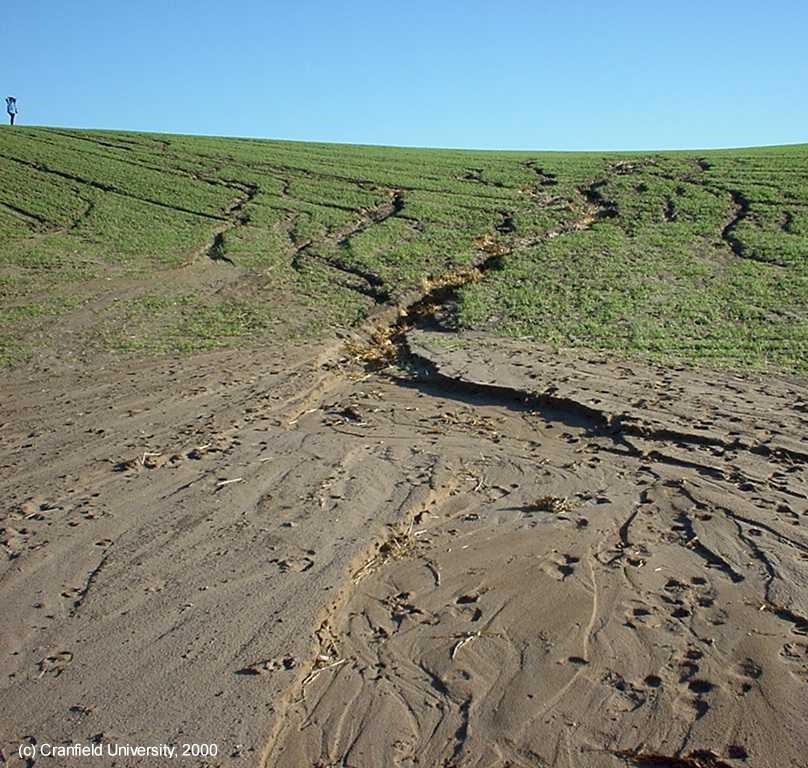 Brooks et al., Fig 8.1
Interrill Erosion
Di = Ki i q Sf Cv
Di = Interrill erosion rate (kg/m2-s)
Ki = Interrill erodibility of soil (kg-s/m4) i = Intensity of rainfall (m/s)
q = Runoff rate (m/s)
(Equation 7.1)
(Table 7.1)
Sf = Interrill slope factor = 1.05 – 0.85 e(-4sinθ) where θ = slope angle (degree)
Cv = Cover adjustment factor (0 - 1)
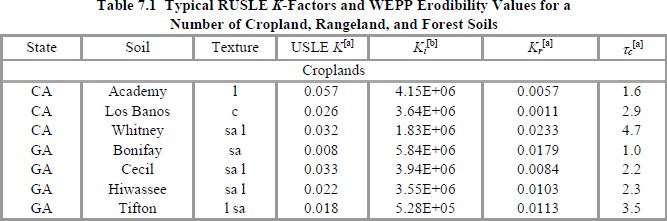 Rill Erosion Rate
	
q
	
D	 K	

(Equation 7.2)
1
s

T	
r	r
c
	c  
Dr = Rill detachment rate (Kg/m2-s)
Kr = Rill erodibility, due to shear (s/m)
𝜏 = Hydraulic shear of flowing water (Pa) = γ R S
γ = Specific weight of water (9810 N/m3)
R = Hydraulic radius of rill (m)
S = Hydraulic gradient or slope (m/m)
𝜏c = Critical shear below which no erosion occur (Pa)
qs = Rate of sediment flow in rill (Kg/m-s)
Tc = Sediment transport capacity of rill (Kg/m-s) = B 𝜏1.5
(Equation 7.3)
(Equation 7.4)
B = Transport coefficient based on soil and water properties generally between 0.01 and 0.1 (dimensionless)
Rill Erosion Rate
	qs 
Dr	 Kr  c 1

: defines erosion or deposition
	Tc 
If Tc > qs : erosion takes place
If Tc < qs : deposition takes place
If 𝜏 > 𝜏c : erosion takes place
If 𝜏 < 𝜏c : no erosion
The interrill and rill erosion processes are used in several process-based erosion prediction computer models, including the Water Erosion Prediction Project (WEPP) model
Example: Rill Erosion
A rill channel is observed at a location 20 m from the top of the hill during a storm. The slope is 5%, the rill width is 150 mm, and the hydraulic radius is estimated to be 0.01 m, respectively. The sediment transport rate (qs) is measured and found to be 0.2 kg/m-s. The rill erodibility (Kr) is estimated to be 0.004 s/m, critical shear (𝜏c) to be 2.5 Pa, and transport coefficient (B) to be 0.1. Assume that the specific weight of water is 9810 N/m3. Calculate the sediment transport capacity and erosion rate for the location. If the hillslope is 120 m long and rainfall duration is 1 hour, how much soil will be eroded from the hillslope by rill erosion?
𝜏 = γ R S (Pa)
Tc = B 𝜏1.5 (Kg/m-s)
•
(Kg/m2-s)
𝜏 = 4.905 Pa
Tc = 1.086 Kg/m-s
Dr = 0.00785 Kg/m2-s
= 0.1629 Kg/s
= 0.001177 Kg/m-s
= 423.8 Kg


q
	
D  K	 	1
s
	T 
r	r	c
	c 
Wind erosion
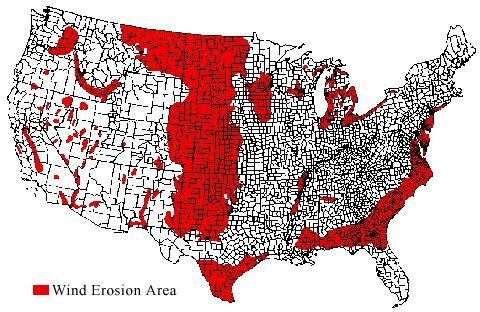 Important especially in arid regions
Dependent on
Wind speed and exposure
Soil particle- and aggregate sizes
Surface roughness
Tillage

Surface roughness creates turbulence in the surface-near air layer →
Under pressure sucks particles in the air
Form of movement:
< 0.1 mm → Suspension (“dust storm”)
< 1 mm → Saltation (“jumping”)
> 1mm → Creep (“rolling”)
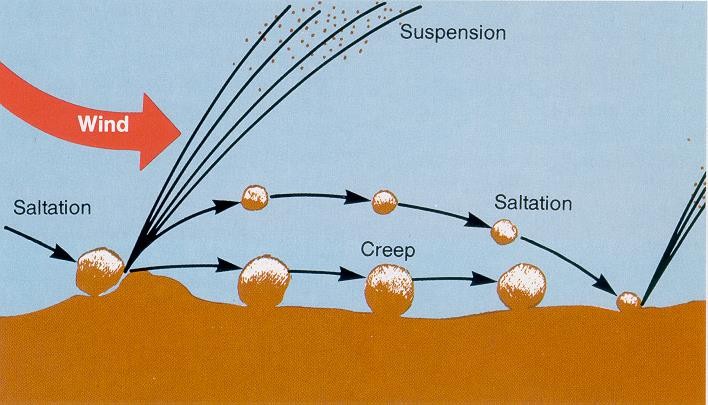